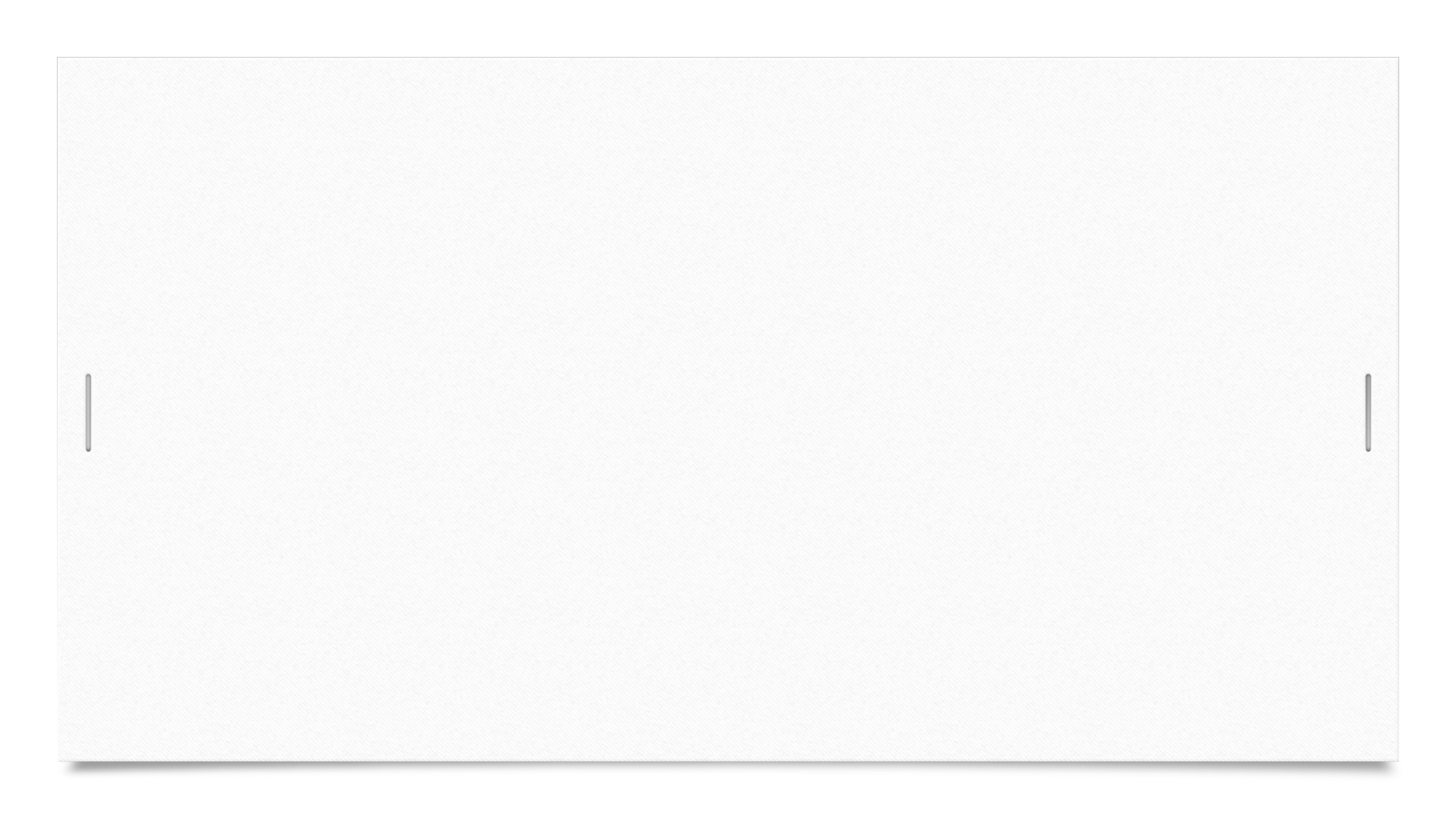 Solving Problems &  Removing Barriers:  Civil Legal Aid's Role in the Criminal Legal System
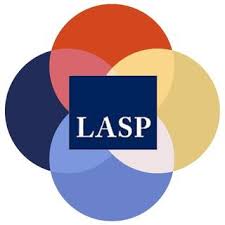 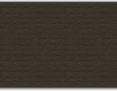 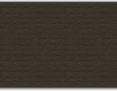 Laurel Anderson, Esq. & Erica Briant, Esq.
Legal Aid of Southeastern Pennsylvania
What is Legal Aid of Southeastern PA?
Legal Aid is a non-profit organization that provides civil legal services to low-income individuals in Bucks, Montgomery, Delaware, and Chester Counties. 
We cover a variety of legal issues including: domestic violence, wills, social security, public benefits, landlord/tenant, custody, divorce, consumer and bankruptcy issues, Hurricane Ida relief, veteran's issues, name changes, and criminal record clearing! 
Our criminal record clearing team consists of four attorneys who work in LASP's "Community Engagement Unit." The Community Engagement Unit provides outreach events to the communities we serve, in order to ensure that we meet the needs of those who are not geographically near or office or may not know LASP exists.
LASP Overview
LASP is a non-profit organization providing pro-bono civil legal services to low-income residents in Bucks, Chester, Delaware and Montgomery counties.

Locations: 
Bucks County:
Bristol: 215-781-1111
Doylestown: 215-340-1818 
Chester County:
West Chester: 610-436-4510
Delaware County
Chester: 610-874-8421
Media DV Hotline 855-879-3100
Montgomery County
Norristown: 610-275-5400
Pottstown: 610-326-8280
Other Outreach locations can be found at:  http://lasp.org/locations/outreach-locations
Qualifications
Low income = below 125% of the federal poverty line 
*Some grants have higher guidelines
Vulnerable people (regardless of income)
Victims of Domestic Violence and related legal issues
Seniors over the age of 60
Must be a Citizen, Permanent resident, or other limited Legal Status 
We can only assist undocumented individuals in DV cases or human trafficking
Cannot be a conflict of interest (parents in custody cases) 
Generally, we do not take fee generating cases ( i.e. Workers Compensation)
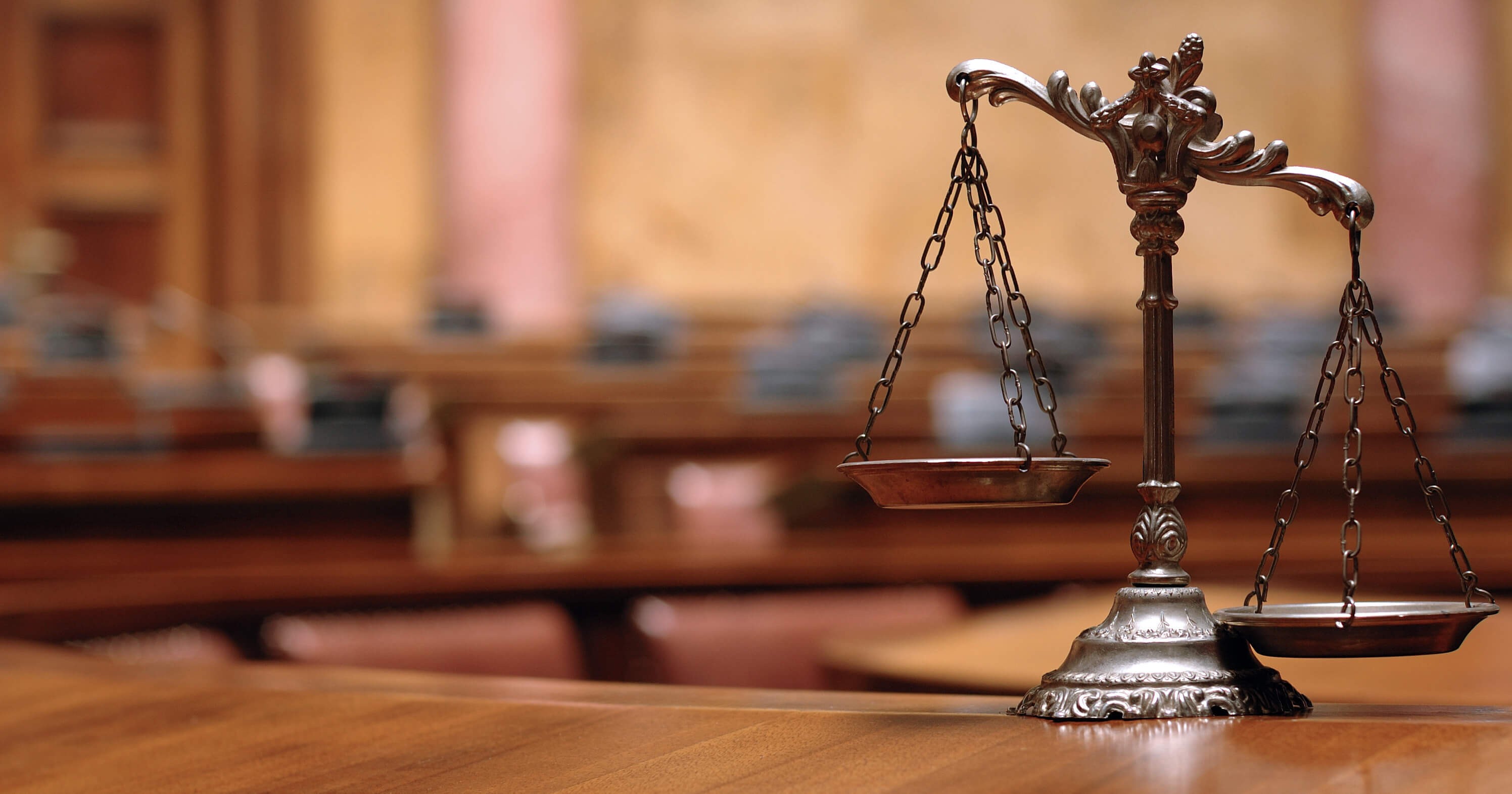 Areas of Practice
Family Law
Custody
Protection from Abuse
Dependency (Bucks and MontCo only)
Public Benefits 
SSI/SSD
Unemployment Compensation
SNAP/TANF/LIHEAP/etc.
Housing Problems
Foreclosure
Landlord Tenant
Elder Law
Consumer & Bankruptcy Problems
Expungements, Limited Access & Pardons
Veterans Benefits & Discharge Upgrades
Name Changes
How to Apply for Legal Aid
The easiest way to apply for LASP's record clearing services and non-emergencies is through our online application https://www.lasp.org/apply 
Someone will follow up with the online application, but it may take several days. You can always apply by phone at the number below if you or your client prefers. 
For record clearing services for Philadelphia cases, please apply to Community Legal Services (CLS) for assistance by calling 215-981-3700
For emergency matters (Protection from Abuse Orders, evictions, etc): Call LASP's general intake line at 877-429-5994 M-F from 9:00 – Noon. It is best to call right at 9:00 a.m. and expect to be on hold. 
For general questions about record clearing, you can contact the Community Engagement Unit at (847) 957-6970
Expungements – Record Totally Destroyed
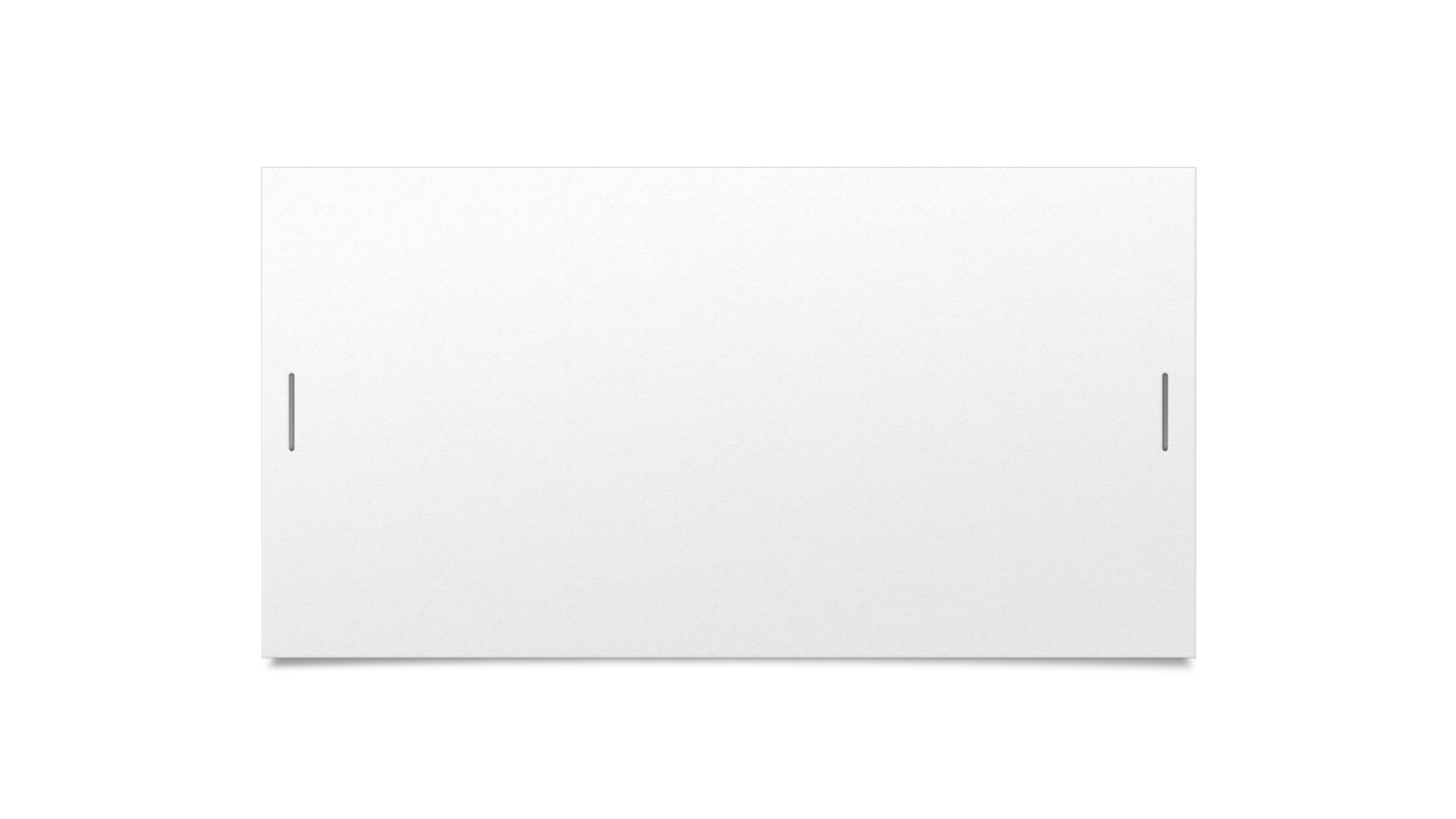 Limited Access (or Clean Slate, or Sealing)
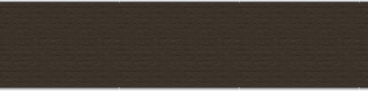 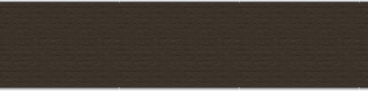 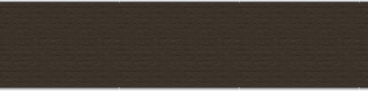 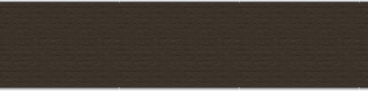 A judge issues a court order to seal the record from public view on UJS Portal/public case search and MOST background checks. Law enforcement and the criminal justice system can still see a sealed record, and it will show up on an FBI-level background check.
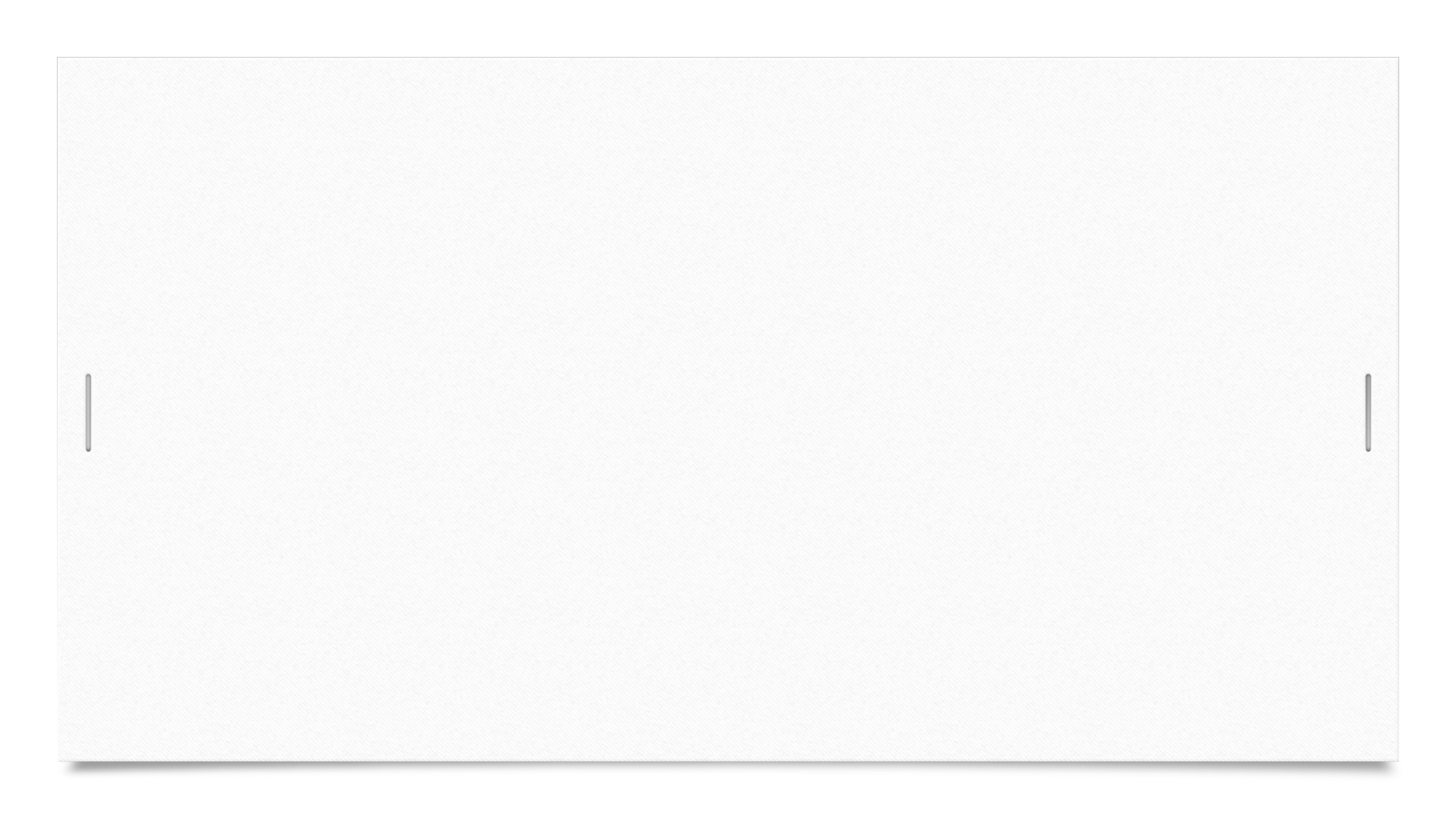 Who Can and Cannot See a Sealed Case?
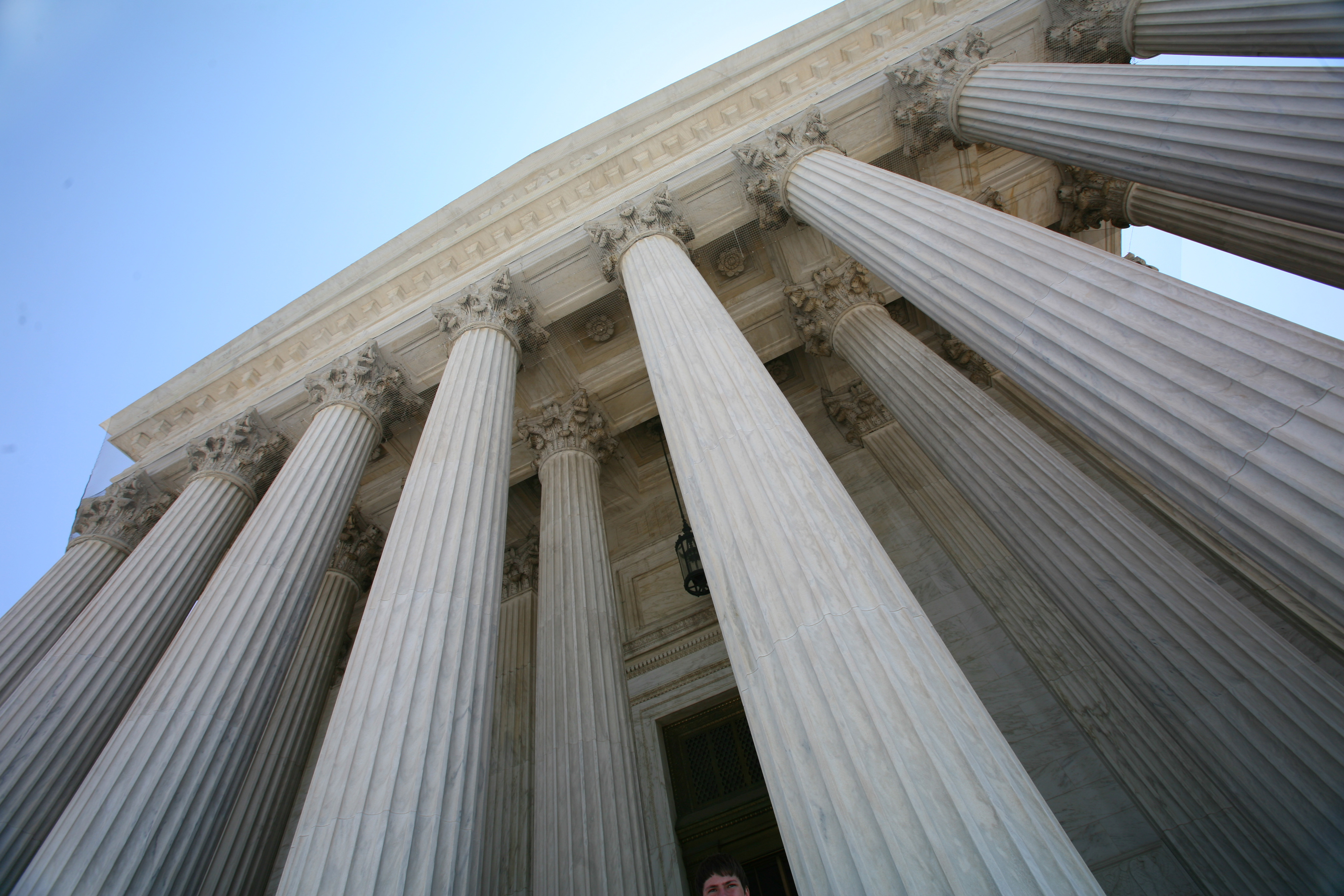 A case granted limited access can only be seen by:
Criminal justice agencies
Employers who are required to consider records under federal law
Note: Not all employers who run FBI background checks are required to by federal law
Courts, agencies, and parties to a case involving minors (e.g. CYS) or domestic violence (e.g. PFA's)
Courts or government agencies for bar admission or candidacy for public office
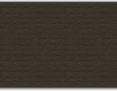 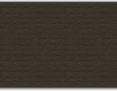 How can I see what cases are visible to Employers and the Public?
Free court records showing public, non-sealed cases across Pennsylvania are available here:
https://ujsportal.pacourts.us/CaseSearch
Most employers pull a background check through the State Police called an "E Patch". You can pull the E Patch yourself for $22 to see which cases show up and which cases do not.
https://epatch.pa.gov/home
Clean Slate 3.0 – Signed into Law 12/14/2023
Amended Title 18, § 9102
Expanded the type of offenses that can be sealed in Pennsylvania including Felony drug offenses and other nonviolent, nonsexual 3rd degree Felonies, such as theft, forgery, food stamp fraud, welfare fraud, criminal trespass, etc. NOT ALL F3 Convictions can be sealed. Thus, legal advice from LASP will be necessary to get your client accurate legal advice. 
Many felonies will be sealed automatically, but some clients will need to file petitions with the court 
Shortened the waiting period for sealing convictions of misdemeanor to 7 years and summary convictions to five years. 
M1 Terroristic Threats is newly eligible for limited access
Implementation
Feb 12th, 2024: Petition Based Sealing
June 11th, 2024: Automatic Sealing